15 minutes+
Immigration & Refugees
Week 2 – A Human Story
Y7&8 
11-13 years
In this lesson, students will:
THINK!
Think about some of the psychological suffering of refugees and migrants and stereotypes we may form


Understand how it must feel to have to flee your home through no choice of your own


Explore and unravel some of emotions and experiences of people having to leave their homes and become refugees
FEEL!
UNLEARN!
Pre-lesson reflection
3 minutes+
Introduce the following REFLECTIVE QUESTIONS for students to consider during the lesson:

Do you feel that you know much about what is happening in Syria?

Do you feel empathic at all towards refugees who are coming into your country looking for asylum? Why?

Do you think your country is doing the right thing in response to the current crisis? Why?
Out of sight, out of mind?5 minutes+
Watch the short video (1.33 mins) made by Save the Children entitled:

If London were Syria 

(Click on the hyperlink to watch the film)
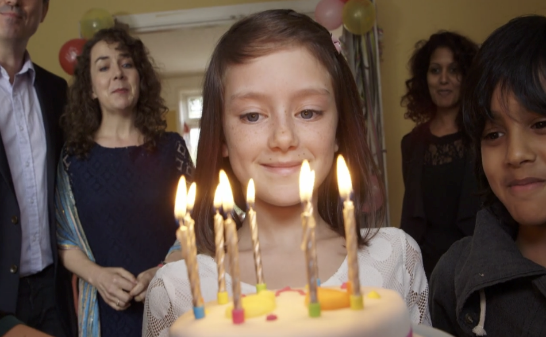 The film uses the ‘one second a day’ technique to show an entire year’s happenings in just a few minutes.
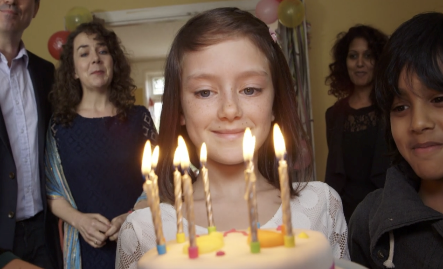 Allow students a few minutes to respond to the film with people sitting near to them.

After sharing their initial responses, ask them to consider the following questions:
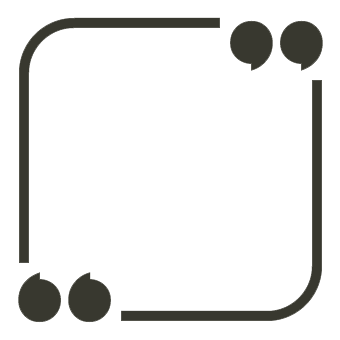 What is the film trying to say about the problems happening across the world?
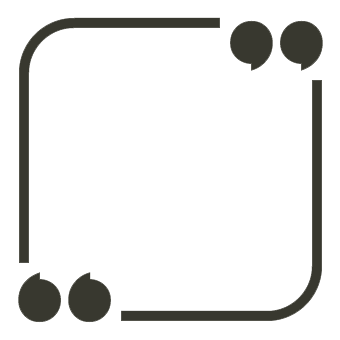 What do you think the message of this film is? Is it effective? Why?
Leaving home is rarely a choice5 minutes+
The poem HOME by Kenyan-born Somali poet Warsan Shire reveals some of the decisions behind mass migration, most significantly the desperation and lack of choice or option that comes with movement.
Her main interest in her poetry is writing about and for people who are generally not heard otherwise, i.e. immigrants and refugees, as well as other marginalized groups of people too
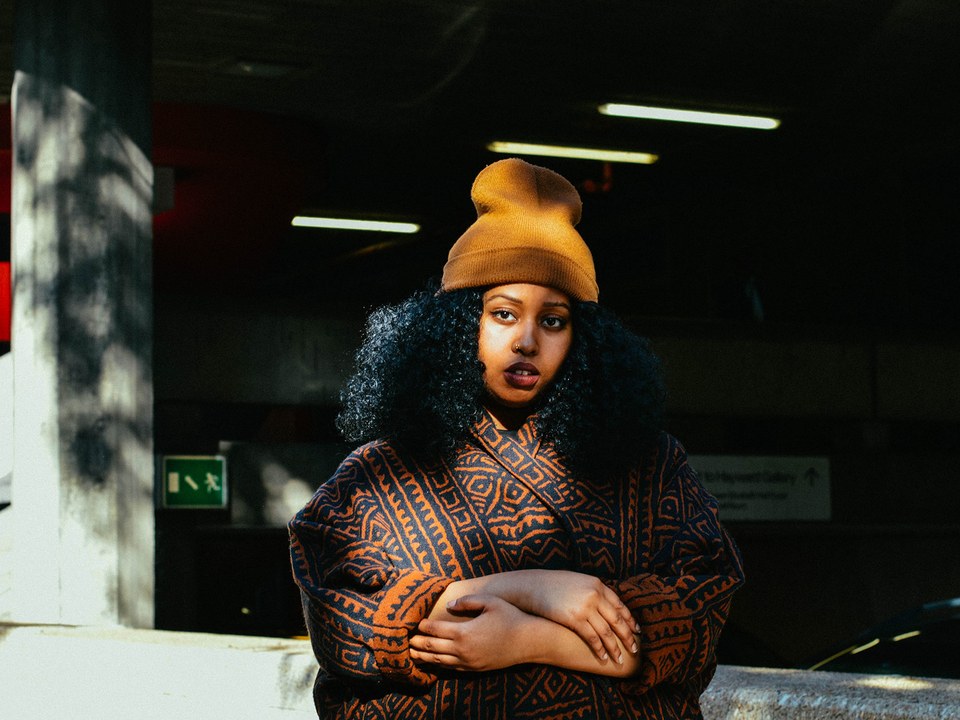 Click on the link below to listen (and read along) to Warsan Shire read her poem ‘Home’:
Home
“no one puts their children in a boatunless the water is safer than the land”

Warsan Shire - Home
Allow students a few moments to reflect upon the poem, either in silence or with the person sitting next to them.
Warsan Shire’s poem is full of imagery: key words and phrases used to present visual images of her emotions to allow people reading to understand by seeing and feeling what other people have experienced.
no-one leaves home unless home chases you…
home is the mouth of a shark…
Home by Warsan Shire
no one leaves home unlesshome is the mouth of a sharkyou only run for the borderwhen you see the whole city running as well
your neighbours running faster than youbreath bloody in their throatsthe boy you went to school withwho kissed you dizzy behind the old tin factoryis holding a gun bigger than his bodyyou only leave homewhen home won’t let you stay.
no one leaves home unless home chases youfire under feethot blood in your bellyit’s not something you ever thought of doinguntil the blade burnt threats intoyour neckand even then you carried the anthem underyour breathonly tearing up your passport in an airport toiletssobbing as each mouthful of papermade it clear that you wouldn’t be going back.
you have to understand,that no one puts their children in a boatunless the water is safer than the landno one burns their palmsunder trainsbeneath carriagesno one spends days and nights in the stomach of a truckfeeding on newspaper unless the miles travelledmeans something more than journey.no one crawls under fencesno one wants to be beatenpitied
no one chooses refugee campsor strip searches where yourbody is left achingor prison,because prison is saferthan a city of fireand one prison guardin the nightis better than a truckloadof men who look like your fatherno one could take itno one could stomach itno one skin would be tough enough
thego home blacksrefugeesdirty immigrantsasylum seekerssucking our country dryniggers with their hands outthey smell strangesavagemessed up their country and now they wantto mess ours uphow do the wordsthe dirty looksroll off your backsmaybe because the blow is softerthan a limb torn off
or the words are more tenderthan fourteen men betweenyour legsor the insults are easierto swallowthan rubblethan bonethan your child bodyin pieces.i want to go home,but home is the mouth of a sharkhome is the barrel of the gun
and no one would leave homeunless home chased you to the shoreunless home told youto quicken your legsleave your clothes behindcrawl through the desertwade through the oceansdrownsavebe hungerbegforget prideyour survival is more important
no one leaves home
until home is a sweaty voice in your earsaying -leave,run away from me nowi dont know what i’ve becomebut i know that anywhereis safer than here…


Warsan Shire
Re-humanising the “other”5 minutes+
If we start to see refugees as simply human rather than “other” or “different”, we can start to connect and find the similarities and shared ideas and experiences, rather than fear the differences.

On two occasions, the western media changed its negative response to the refugee crisis by running stories which started showing and seeing people as humans rather than “invaders” or “swarms” or “plagues”.
(NB: the following images may be disturbing to some students)
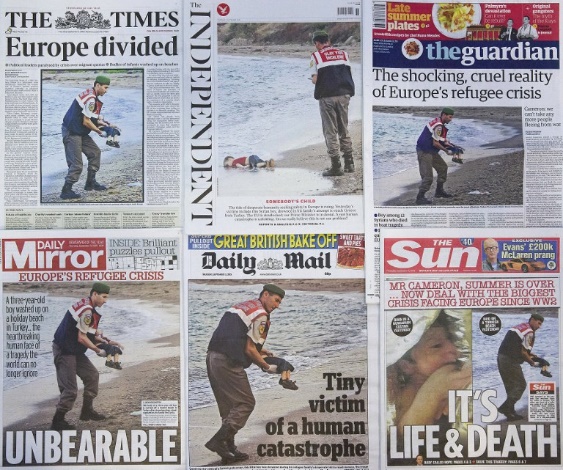 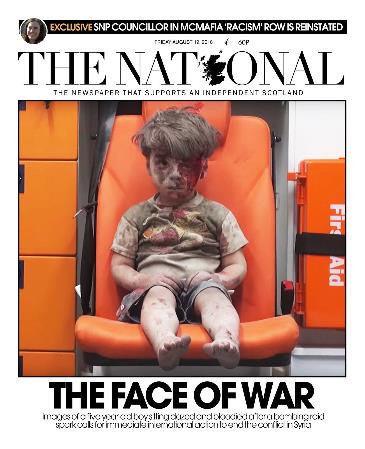 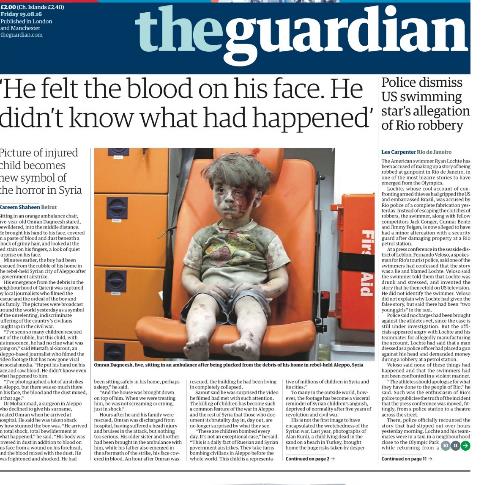 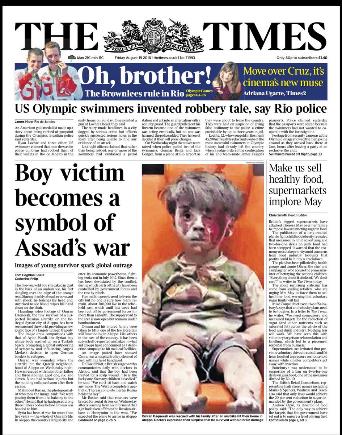 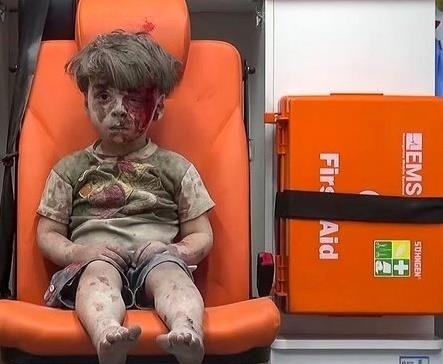 Five-year-old Omran Daqneesh was photographed sitting dazed and bloodied in the back of an ambulance after surviving an airstrike in Aleppo, Syria.
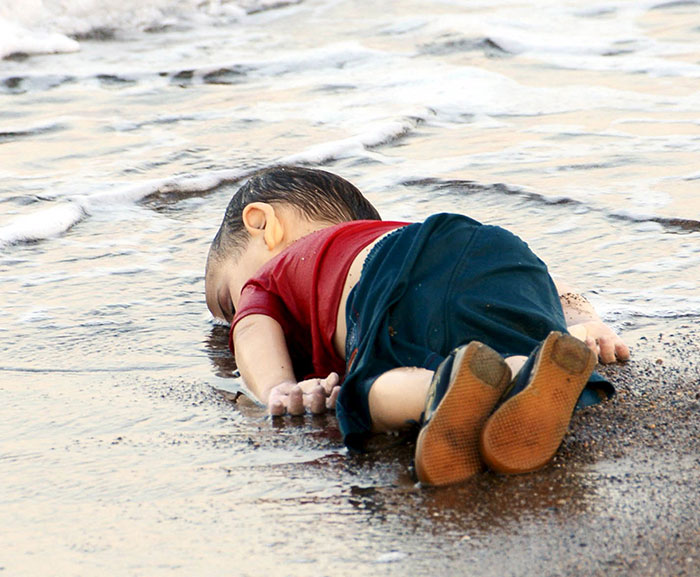 Three-year-old Syrian boy Alan Kurdi’s body was washed up on a beach in Turkey after his family got into a boat attempting to flee the war in Syria.
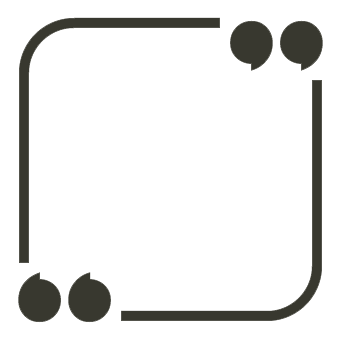 Why do you think the tone about immigration changed in the media when these pictures were published?
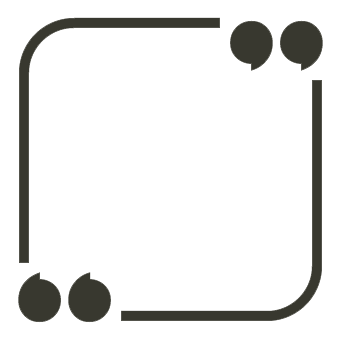 Do you think these images should have been published and shared across the world? Why? Why not?
ThoughtBox: This sort of learning can’t wait